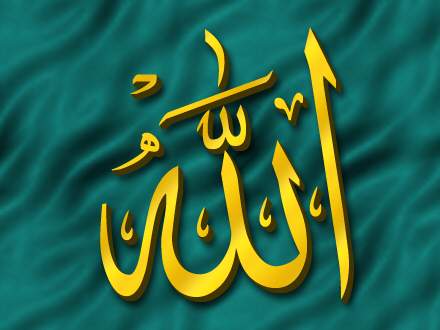 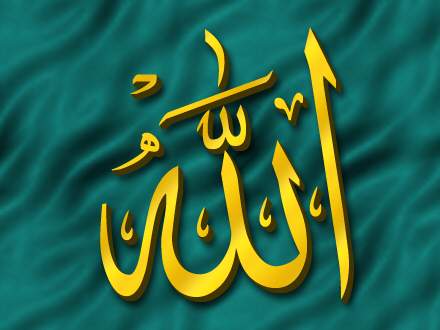 التعريف 
بسورة إبراهيم
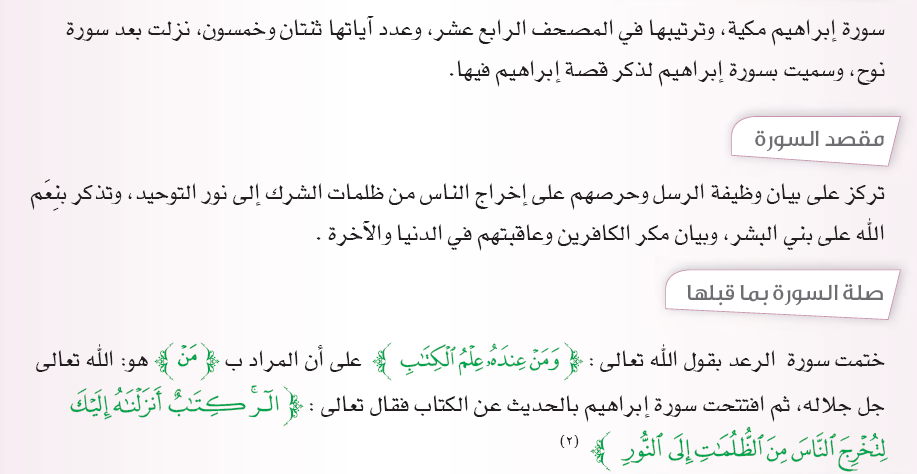 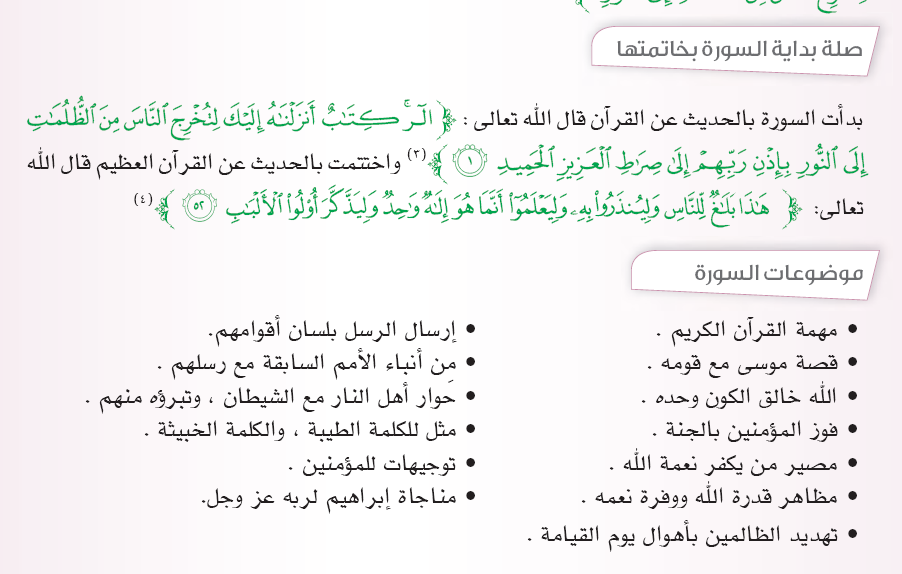